Карнет АТА
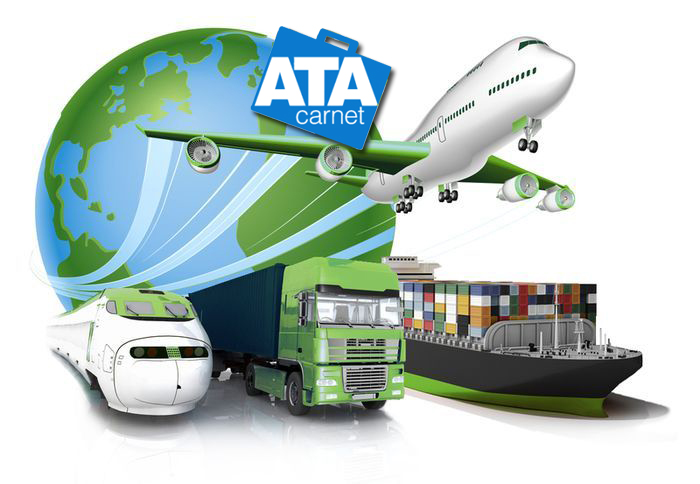 Карнет ATA - уніфікований міжнародний митний документ, який відповідно до положень Стамбульської Конвенції:
використовується для тимчасового ввезення товарів до країн-учасниць міжнародної системи карнетів ATA (далі - країн-учасниць); 
дозволяє умовне повне звільнене від мита, митних зборів і податків; 
приймається митними органами країн-учасниць замість своїх національних митних документів; 
є міжнародною чинною гарантією сплати країні-учасниці ввізного мита і податків згідно її національного законодавства у разі порушення режиму тимчасового ввезення.
Україна приєдналася до Стамбульської Конвенції про тимчасове ввезення у червні 2004 року, а з березня 2008 року стала повноправним членом міжнародної системи ATA й запровадила на своїй митній території обіг карнетів ATA.
Переваги використання карнетів ATA:
умовне повне звільнення від сплати ввізного мита, митних зборів і податків при тимчасовому ввезенні товарів на термін до одного року. Немає потреби надавати за кордоном й будь які грошові застави, депозити, банківські гарантії як забезпечення сплати митних платежів, оскільки сам карнет ATA є такою міжнародною гарантією. Одержувач карнета ATA оплачує тільки послуги організації, що його видала; 
зникає потреба заповнення національних митних документів безпосередньо у кожному пункті пропуску через митний кордон, оскільки карнет ATA заповнюється заздалегідь і містить відривні аркуші для митних органів кожної країни-учасниці, митний кордон якої перетинається; 
однією книжкою ATA вантаж може бути оформлений для тимчасового ввезення (транзиту) в (через) декілька країн-учасниць системи ATA; 
товари, охоплені карнетом ATA, можуть вивозитися та повертатися однією чи декількома партіями. 


            Завдяки цим перевагам карнети ATA інтенсивно використовуються в багатьох країнах світу.
Товари, які можуть вивозитись за карнетами АТА
Товари, призначені для показу або використання на виставках, ярмарках, зустрічах та подібних заходах 
Професійне обладнання / професійне устаткування 
Контейнери, піддони, упаковки, зразки та інші товари, що ввозяться в рамках торгової операції 
Товари, що ввозяться з навчальною, науковою чи культурною метою 
Товари, що ввозяться для спортивних цілей та особисті речі осіб, які подорожують 
Товари, що ввозяться для пропаганди туризму 
Тварини 
Тощо
Однак необхідно враховувати, що товари, які 
тимчасово ввезені за карнетом АТА, відповідно до 
умов «Конвенції про тимчасове ввезення», не можуть 
піддаватись модифікації або ремонту.
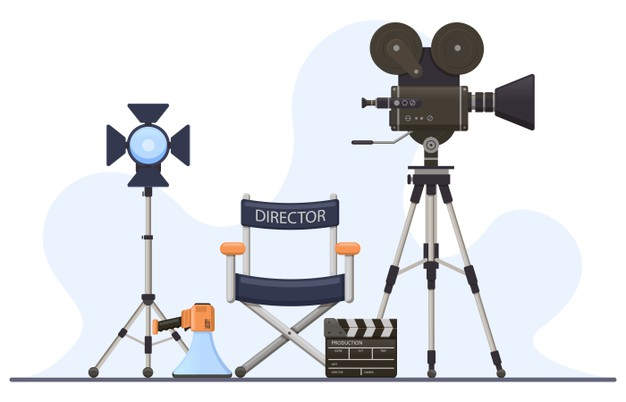 Термін дії карнета АТА
Відповідно до умов Конвенції про тимчасове ввезення термін дії карнета АТА не може перевищувати 12 місяців. 
	Слід також зазначити, що є можливість продовження терміну тимчасового ввезення / вивезення ще на 12 місяців, але це рішення приймається митними органами країни тимчасового ввезення і, відповідно, митними органами України.
	Є також можливість зміни митного режиму, але законодавство не всіх країн-учасниць Стамбульської конвенції це допускає.
Оформлення карнетів АТА митними оргаганми
Митне оформлення товарів, що вивозяться за межі митної території України, здійснюється у будь-якому митному органі (ст. 247 та ст. 365 Митного Кодексу України; п. 10 розділ I Порядку митного оформлення товарів, що переміщуються через митний кордон України з використанням книжок (карнетів) А.Т.А., затвердженого Наказом Міністерства фінансів України No 657). 

	Карнет АТА подається для митного оформлення разом з іншими документами та відомостями, передбаченими Митним кодексомУкраїни (ч. 6 ст. 116 та ст. 335 Митного кодексу України) або законодавством країни тимчасового ввезення / транзиту посадовійособі митного органу, уповноваженій на виконання таких функцій. 

	Карнет АТА може бути пред`явлений до митних органів власником карнета АТА або уповноваженою ним особою. У разі, якщо пред’явник карнета АТА не зазначений у графі «В» і якщо це вимагається законодавством країни тимчасового ввезення / транзиту, власник карнета АТА повинен надати доручення на пред’явлення карнета АТА в митних органах.
Контакти ТПП України
ДИРЕКЦІЯ ЗАБЕЗПЕЧЕННЯ ФУНКЦІОНУВАННЯ СИСТЕМИ КАРНЕТІВ АТА 
Київ, вул. Велика Житомирська, 33, кабінети 311, 312
Директор - ЖИТНИК Олексій Володимирович
+380 44 584-28-21         zav-ata@ucci.org.ua
Видача карнетів АТА - СЛЮСАР Олег Андрійович
+380 44 584-28-21, +380 67 239-56-79, +380 50 352-38-81         soa-ata@ucci.org.ua
Координування роботи регіональних палат в системі карнетів АТА та врегулювання митних вимог - ГУЛАК Світлана Борисівна
+380 44 584-28-21, +380 67 328-96-55, +380 50 352-36-49         gsb-ata@ucci.org.ua
Контакти Запорізької ТПП
Управління сертифікації та декларування
69005, м. Запоріжжя, б.Центральний,4
Начальник – Губа Олександр Миколайович
061-233-32-66, 050 457-07-03               guba@cci.zp.ua
Сайт ТПП України для реєстрації та подачі заявок на отримання карнету АТА
https://ata.ucci.org.ua